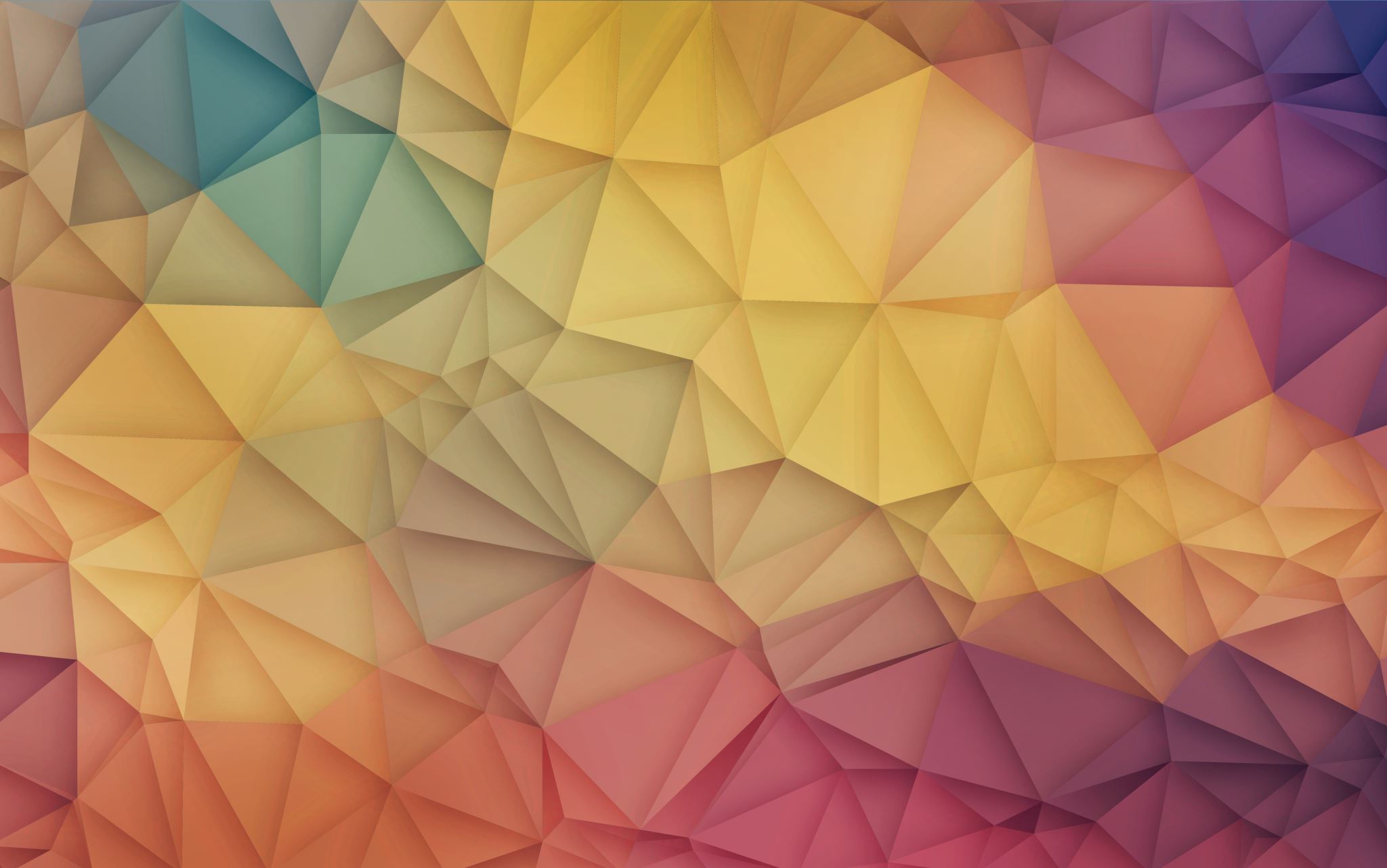 House
5 czerwiec
Where is daddy?Źródła zdjęć:  www. Jestrudo.pl, imcreator.com, unsplash.com
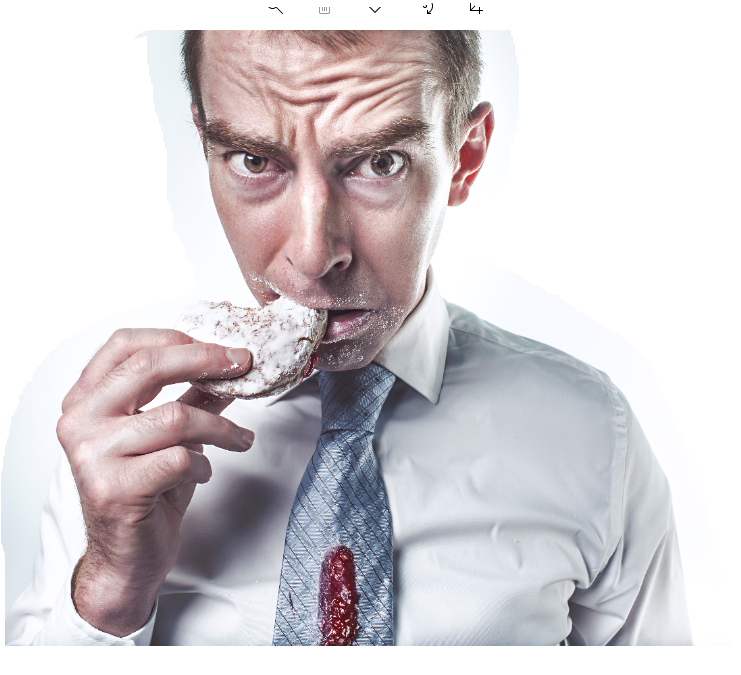 Daddy is in the bedroom
sypialnia
Where is grandpa??
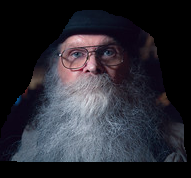 He is in the kitchen !
Kitchen - kuchnia
Where is my brother?
My brother is in the living room
Living room - salon
Where is my dog?
My dog is in the garden
Garden - ogród